SIMPATICI BURATTINI
ATTIVITA’ BAMBINI TRE ANNI SEZIONE “N”
INSEGNANTE SODANO VINCENZA
Materiali da utilizzare
Per fare dei burattini da dita possiamo prendere  un paio di guanti di gomma.
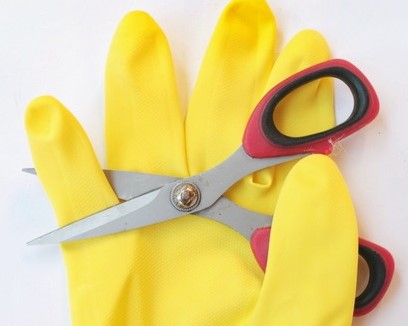 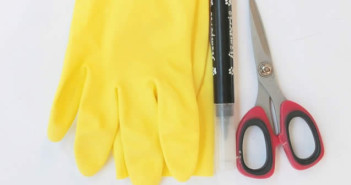 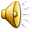 Ecco dei simpatici burattini da dita
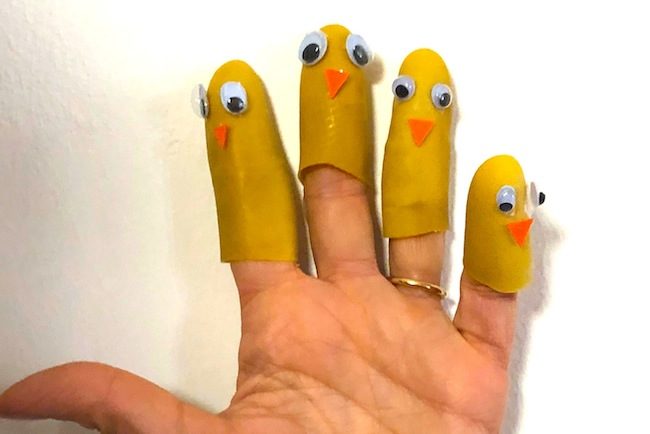 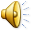 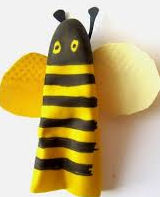